#78 Analogous, homologous, and vestigial structures
Fossil evidence for evolution
Most evidence of evolution was originally found in fossils. Fossils can preserve the structure of organisms in sedimentary rock if conditions are just right. 

One area of evidence of evolution is embryology, the study of embryos. When we compare embryos we can see shared characteristics of organisms throughout their developmental process. 

If you look at the warm-up activity, you can see the similiarites between the organisms. For example all the organisms have folds in their neck area which are called gill pouches. These folds develop into gills for adult fish. And as we all know, chickens humans, etc. don’t have gills, scientist use the similarities in their embyros to suggest that the organisms are related.
Structural and developmental evidence of evolution
What do these two organisms have in common?






If you said they both have feathers, you are correct. 
The presence of feathers suggests that the two animals are related in some way. But how you ask…?
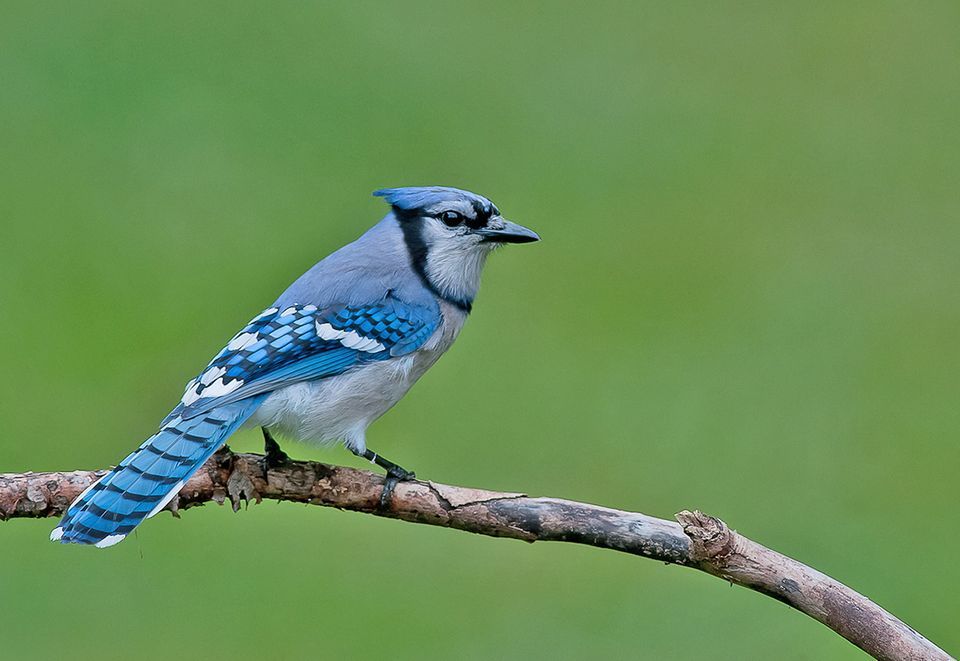 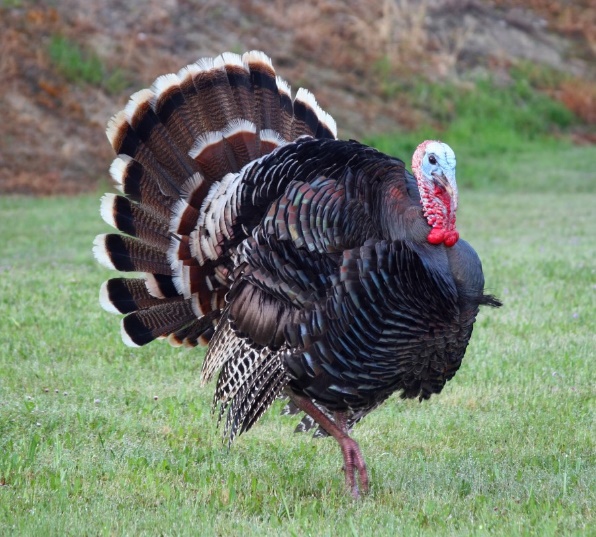 *Homologous Structures
Homologous structures:  are body parts of organisms that have different functions but similar body structures  that all derived from the same body part in a common ancestor

For example, mammals such as a humans arm, bat wing, and whale flipper all consist of very similar bones. (pictured on next slide)
Different functions, same ancestor structure
Homology of the bones of the forelimb of mammals
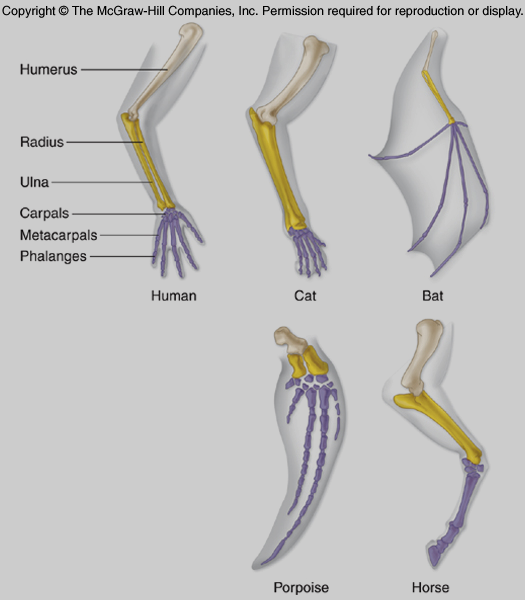 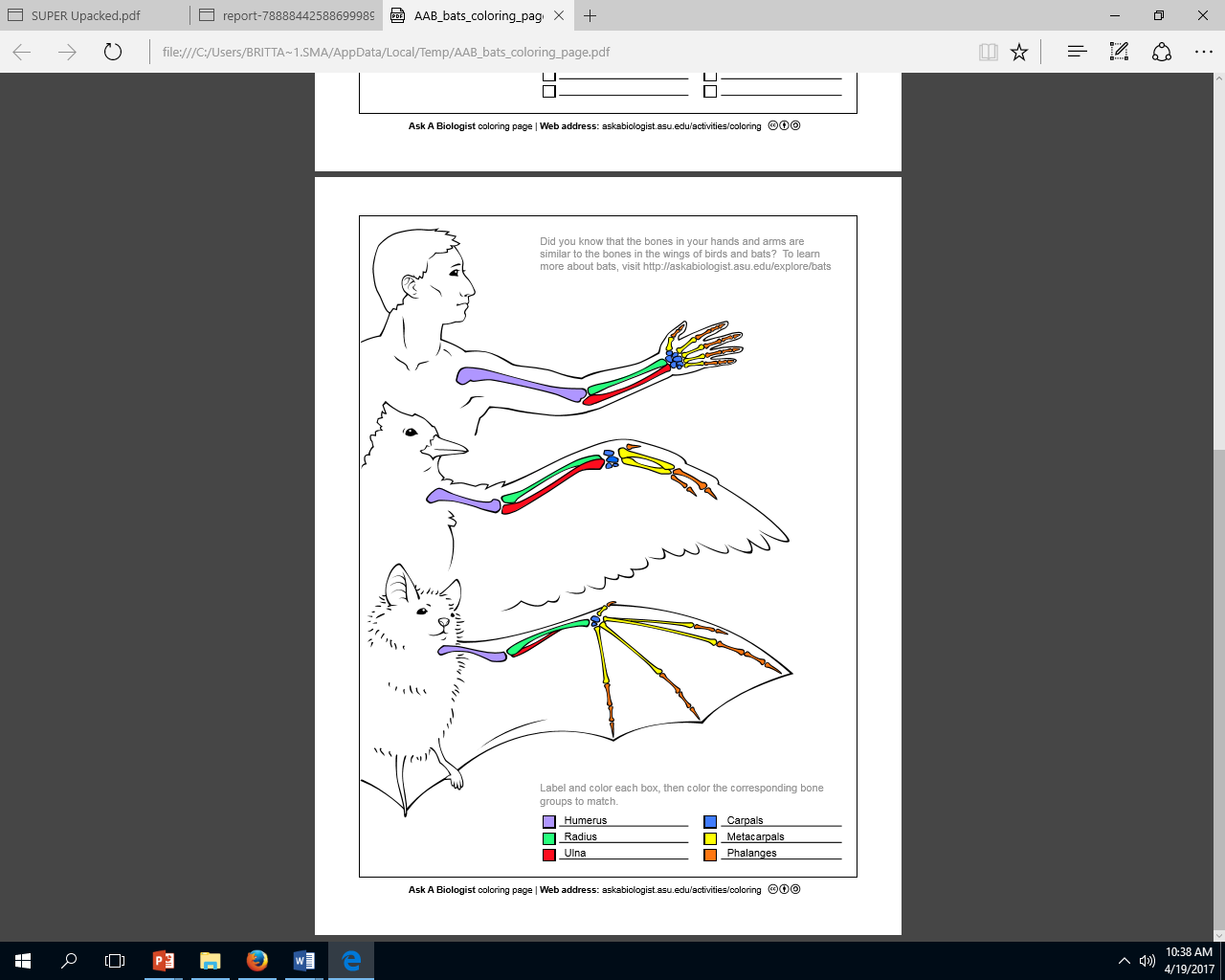 Homologous Structures
Human hand
Mole foot
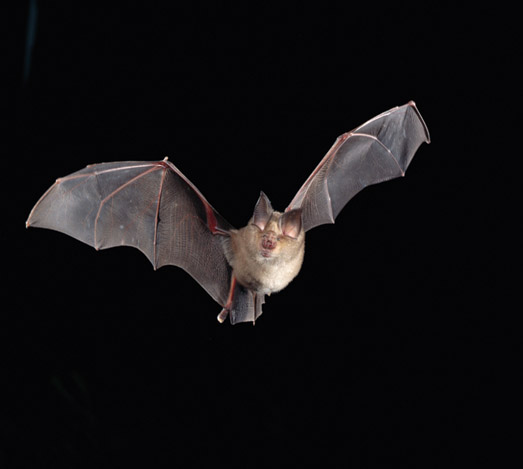 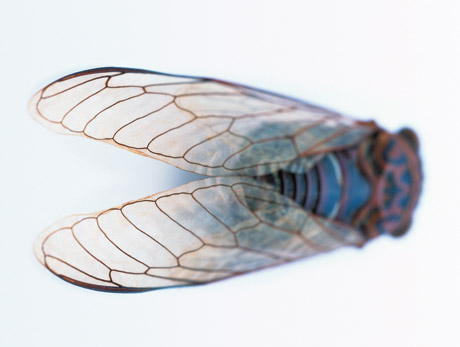 Bat wing
Fly wing
Homologous structures are different than Analogous Structures
*Analogous structures have a similar function but do not come from a common ancestor.
*Examples – bat wings and fly wings
*Vestigial Structures
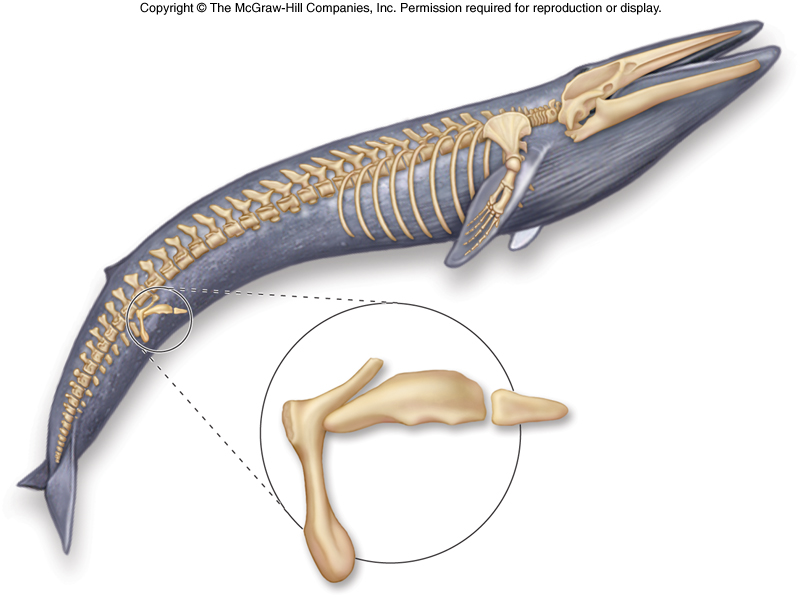 Vestigial structures of a whale
Vestigial structures have no apparent function, but resemble structures their ancestors possessed
Examples:
Leg bones in snakes and whales
Human tailbone, appendix, or wisdom teeth
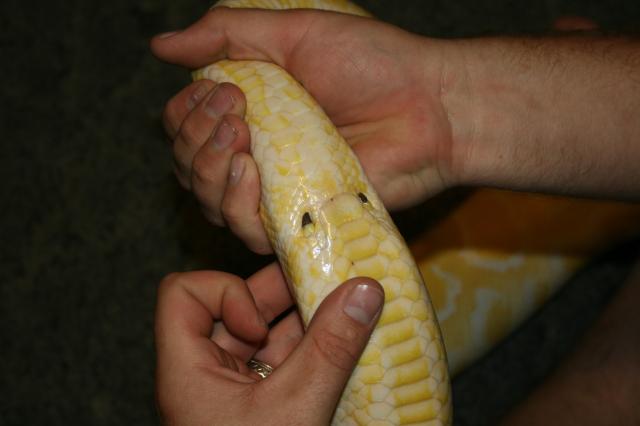 homologous or analogous structure???
INSECT EYES
MAMMAL EYES
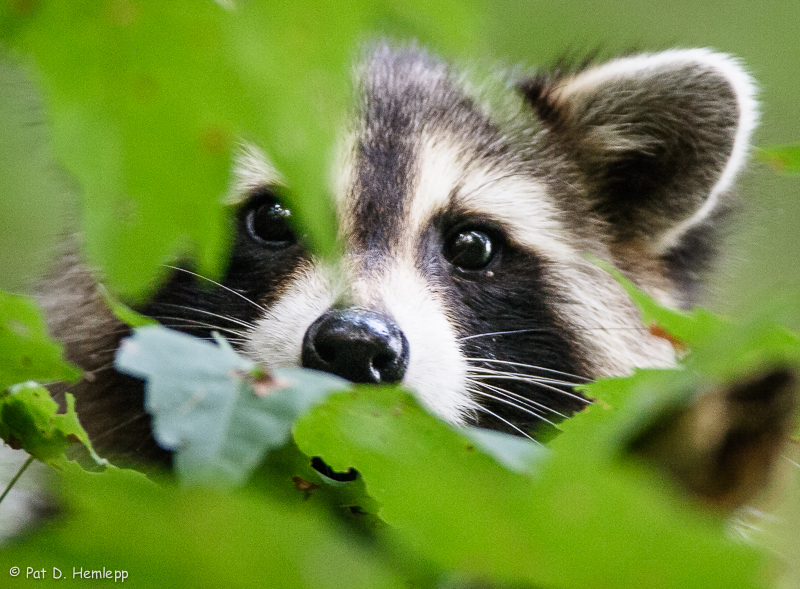 homologous or analogous structure???
INSECT EYES
MAMMAL EYES
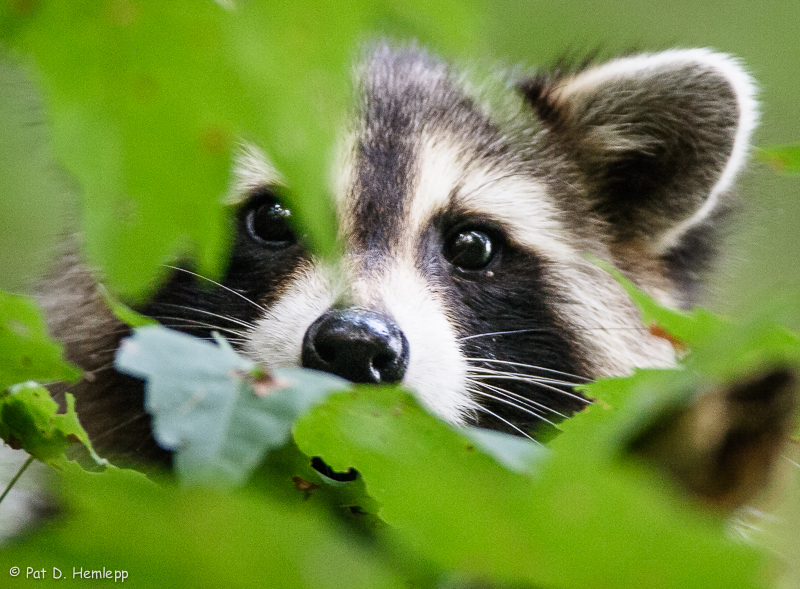 homologous or analogous structure???
PENGUIN FINS
FISH FINS
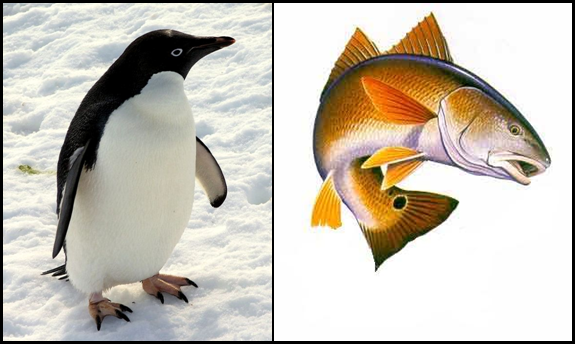 homologous or analogous structure???
PENGUIN FINS
FISH FINS
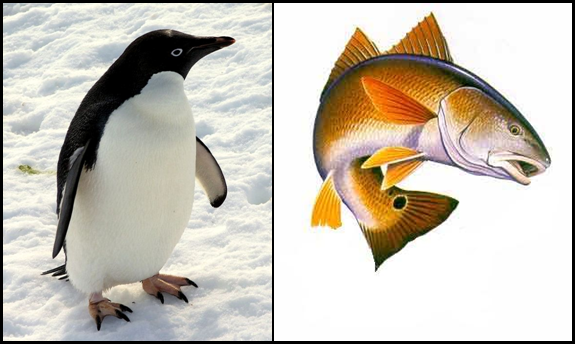 homologous or analogous structure???
HUMAN KIDNEYS
DOLPHIN KIDNEYS
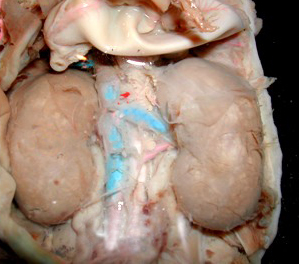 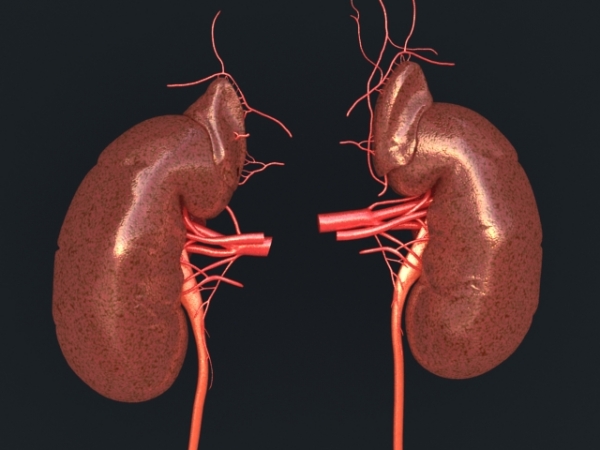 homologous or analogous structure???
HUMAN KIDNEYS
DOLPHIN KIDNEYS
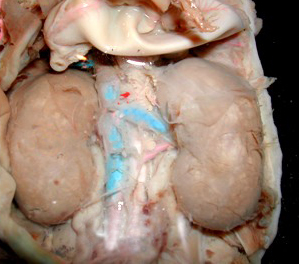 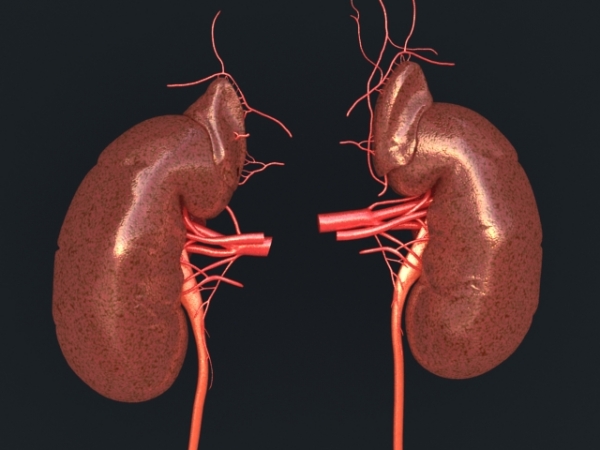 homologous or analogous structure???
JELLYFISH TENDRILS
OCTOPUS TENTACLES
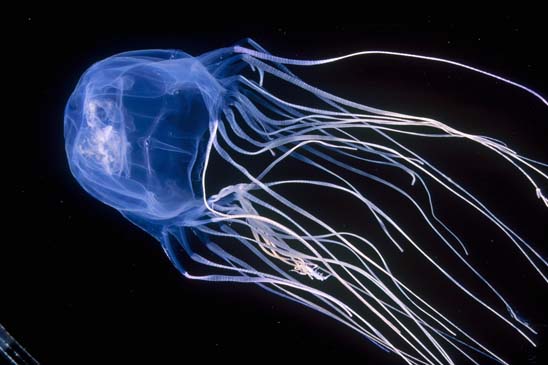 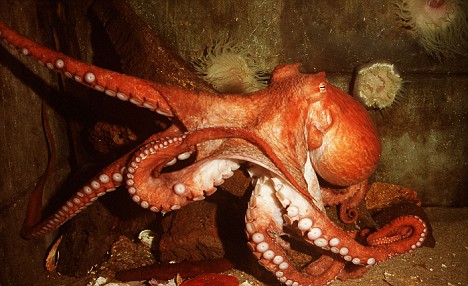 homologous or analogous structure???
JELLYFISH TENDRILS
OCTOPUS TENTACLES
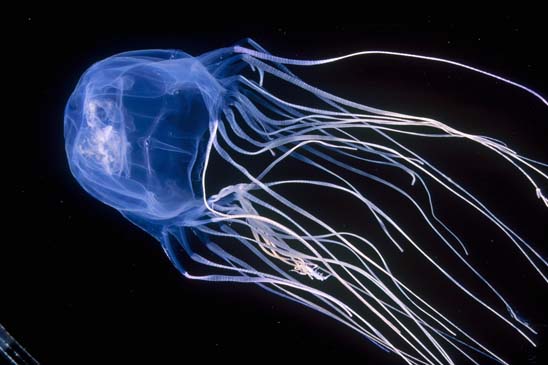 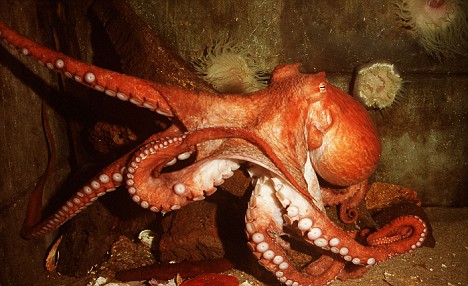 Concept check
How does common ancestry between two species support evolution

A slight change in a rabbits ability to hear its predators is an example of a ____________
warmup
In a minimum of three sentences explain how evolution leads to antibacterial resistance